REPORTE SRFT FAIS MUNICIPAL
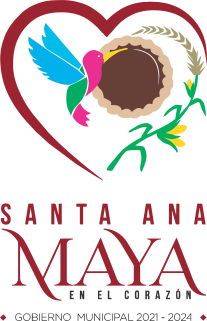 SEGUNDO TRIMESTRE 2024
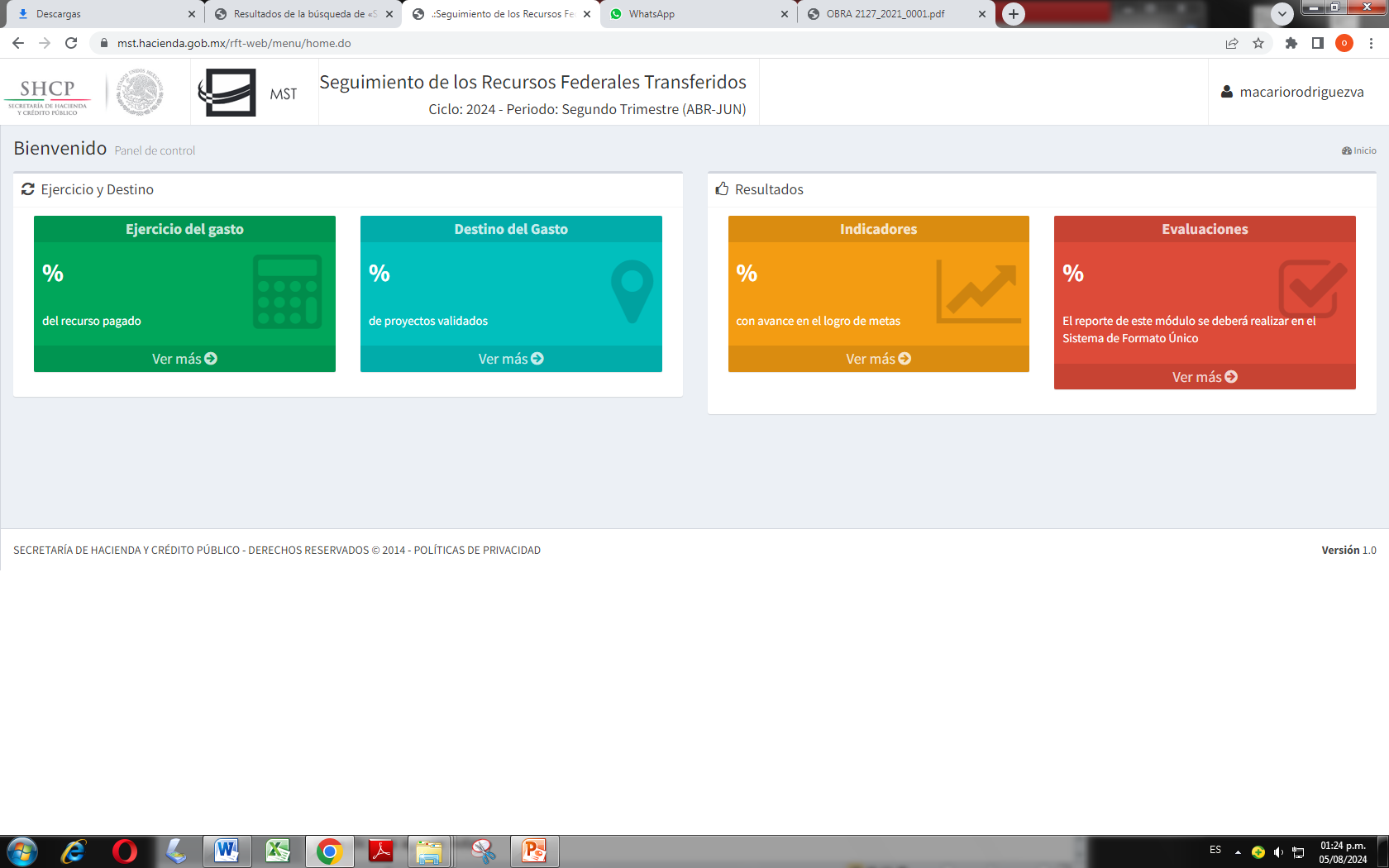 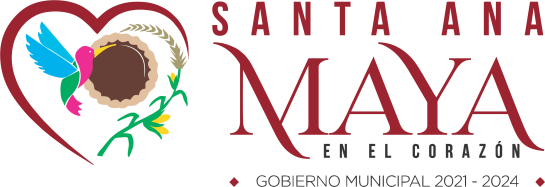 EJERCICIO DEL GASTO
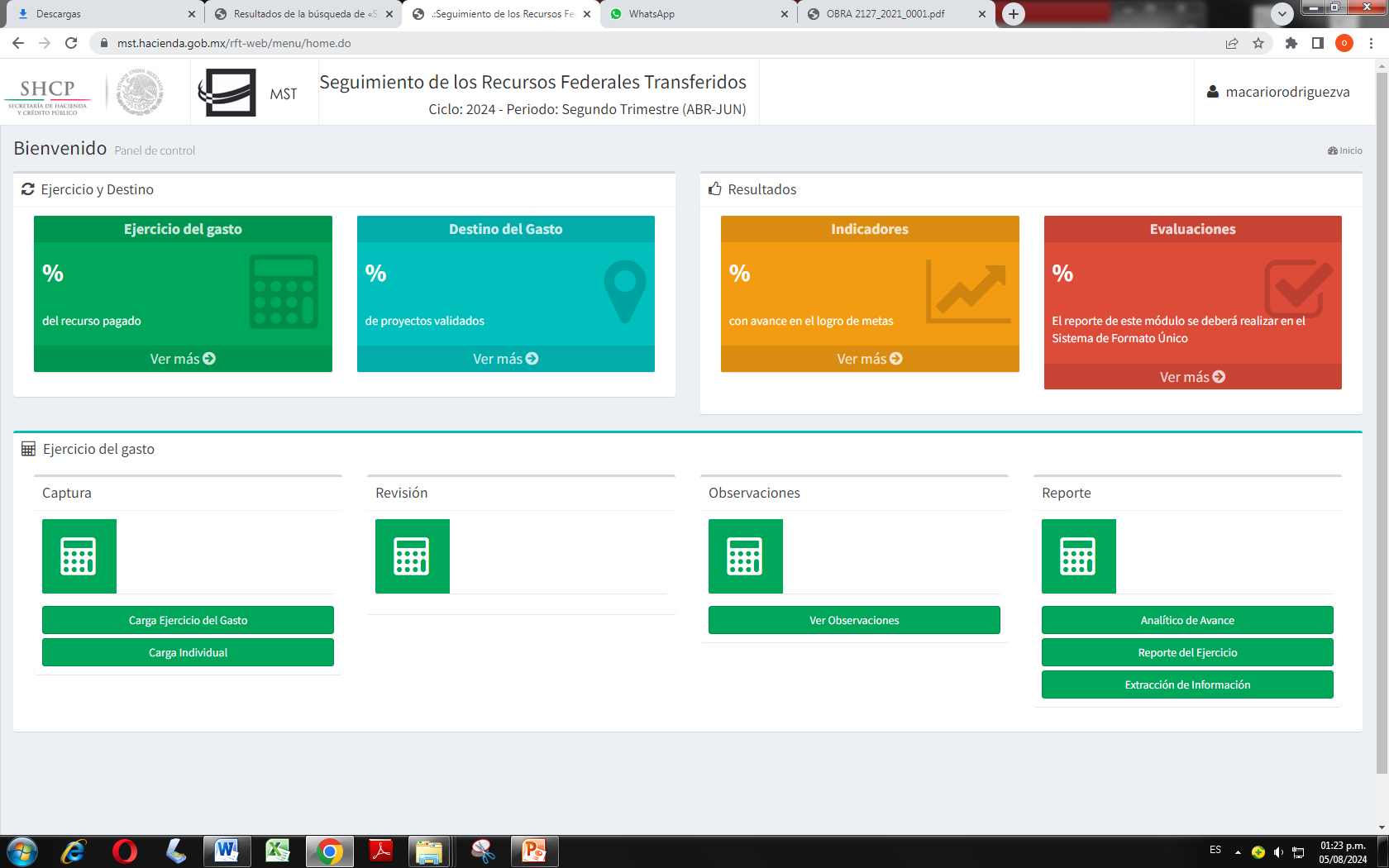 ANALÍTICO DE AVANCES
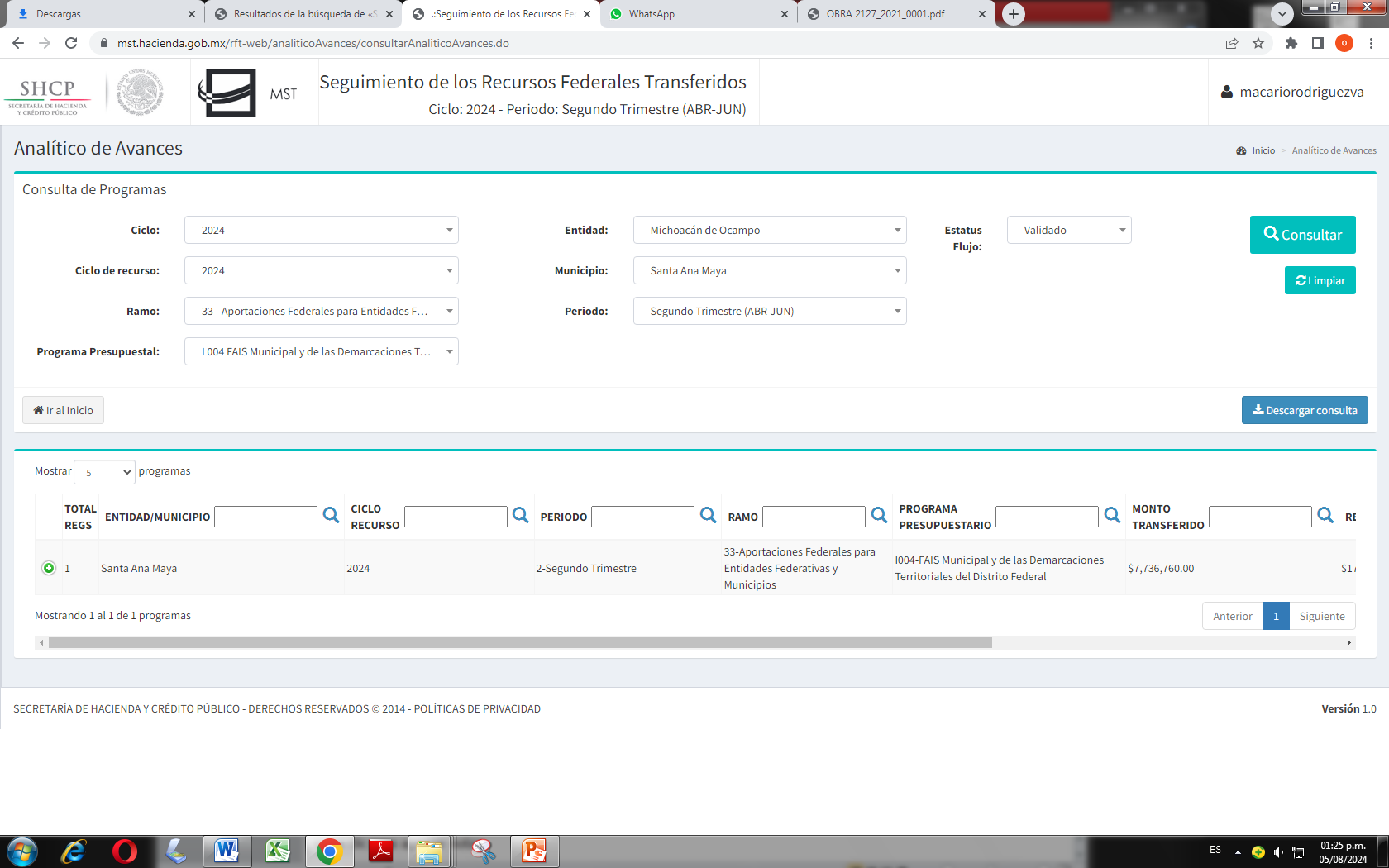 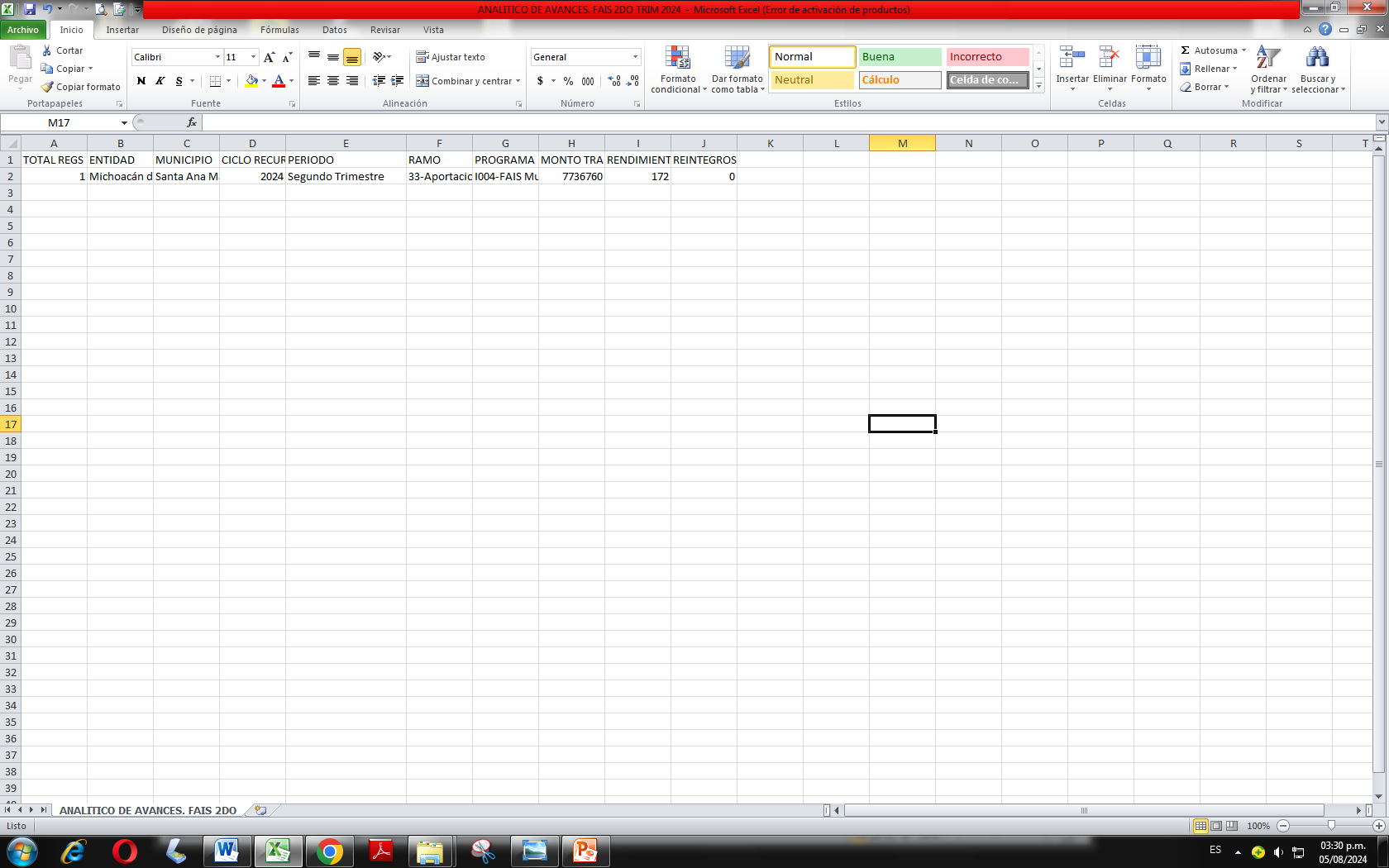 REPORTE DEL EJERCICIO
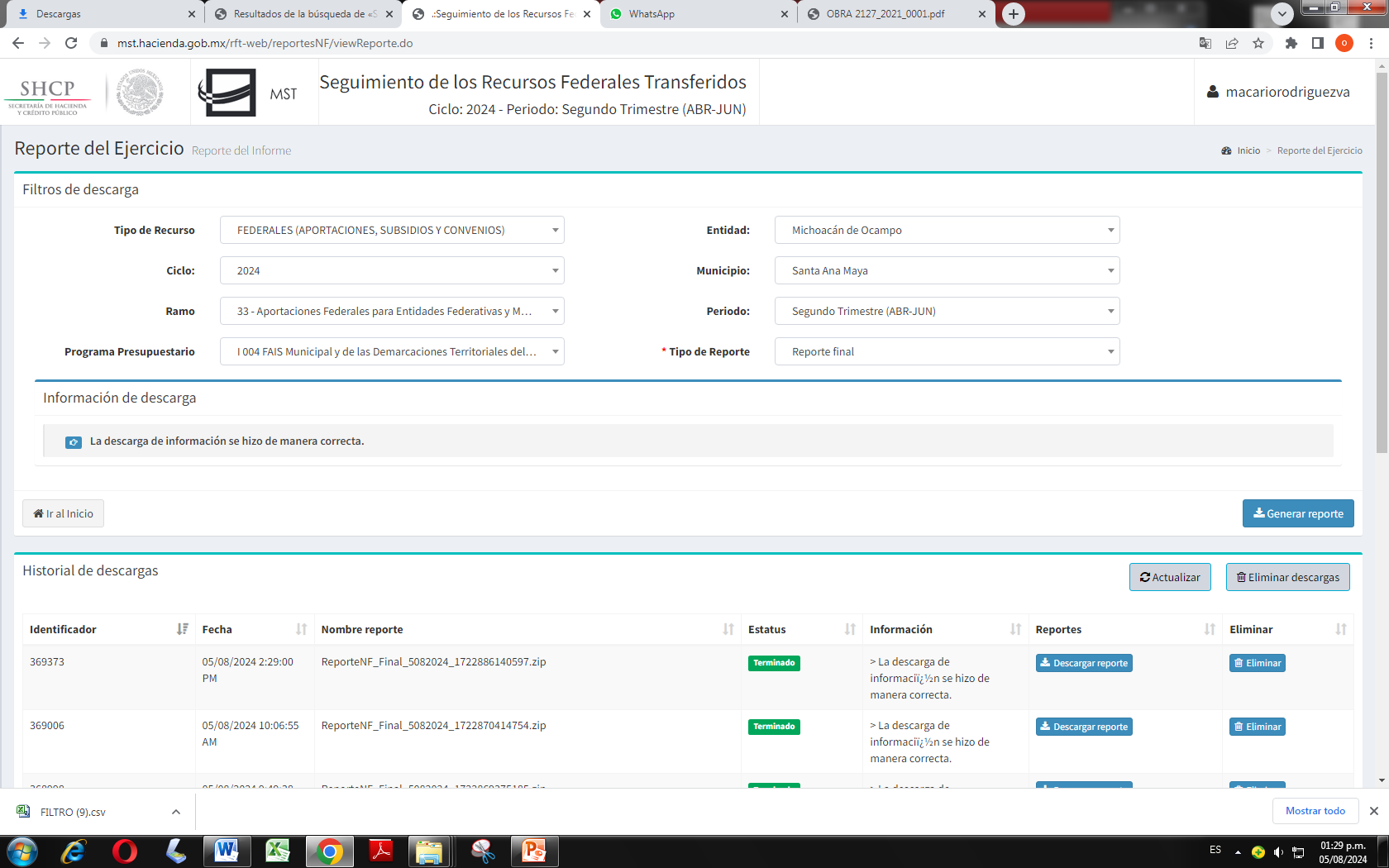 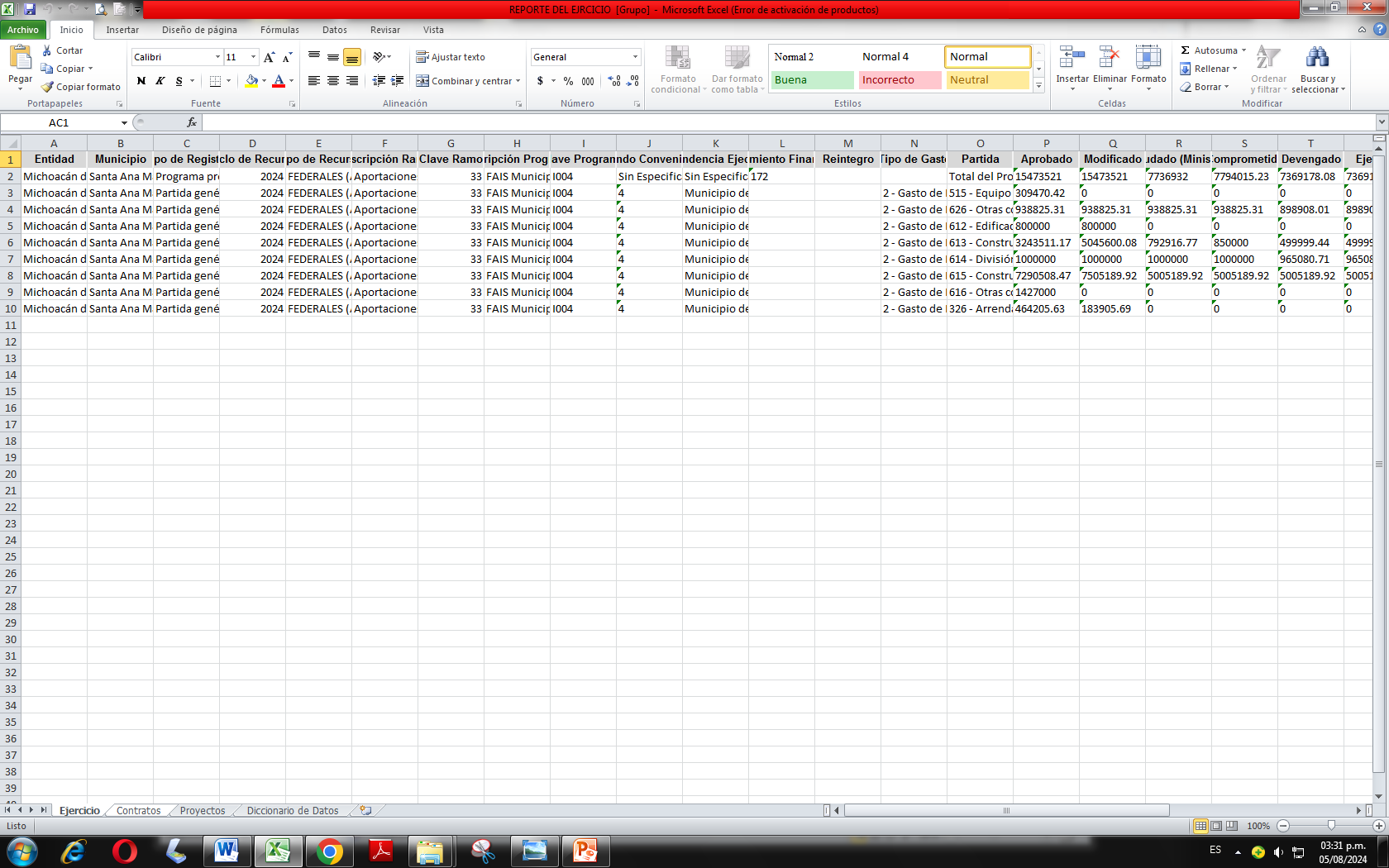 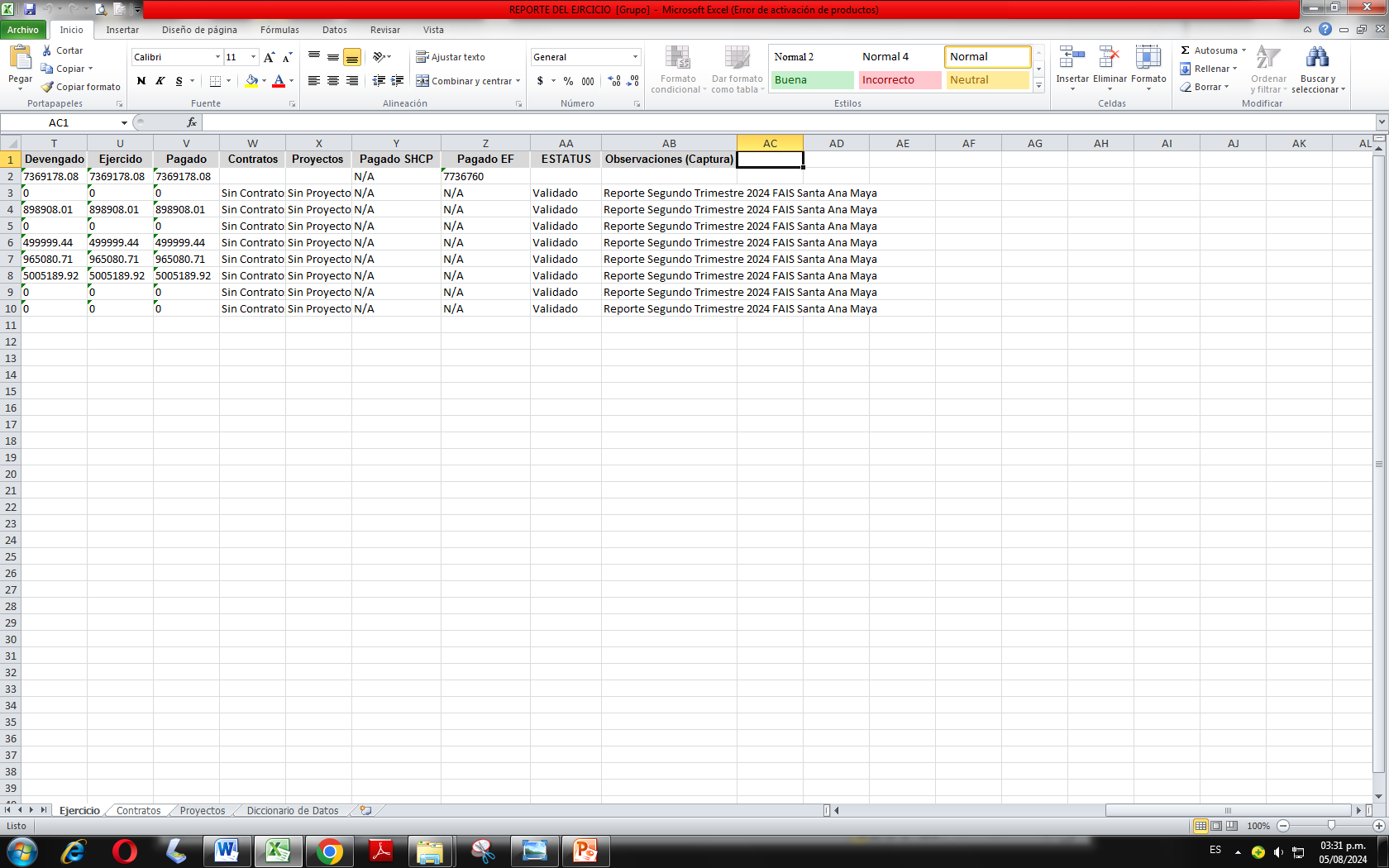 EXTRACCIÓN DE INFORMACIÓN
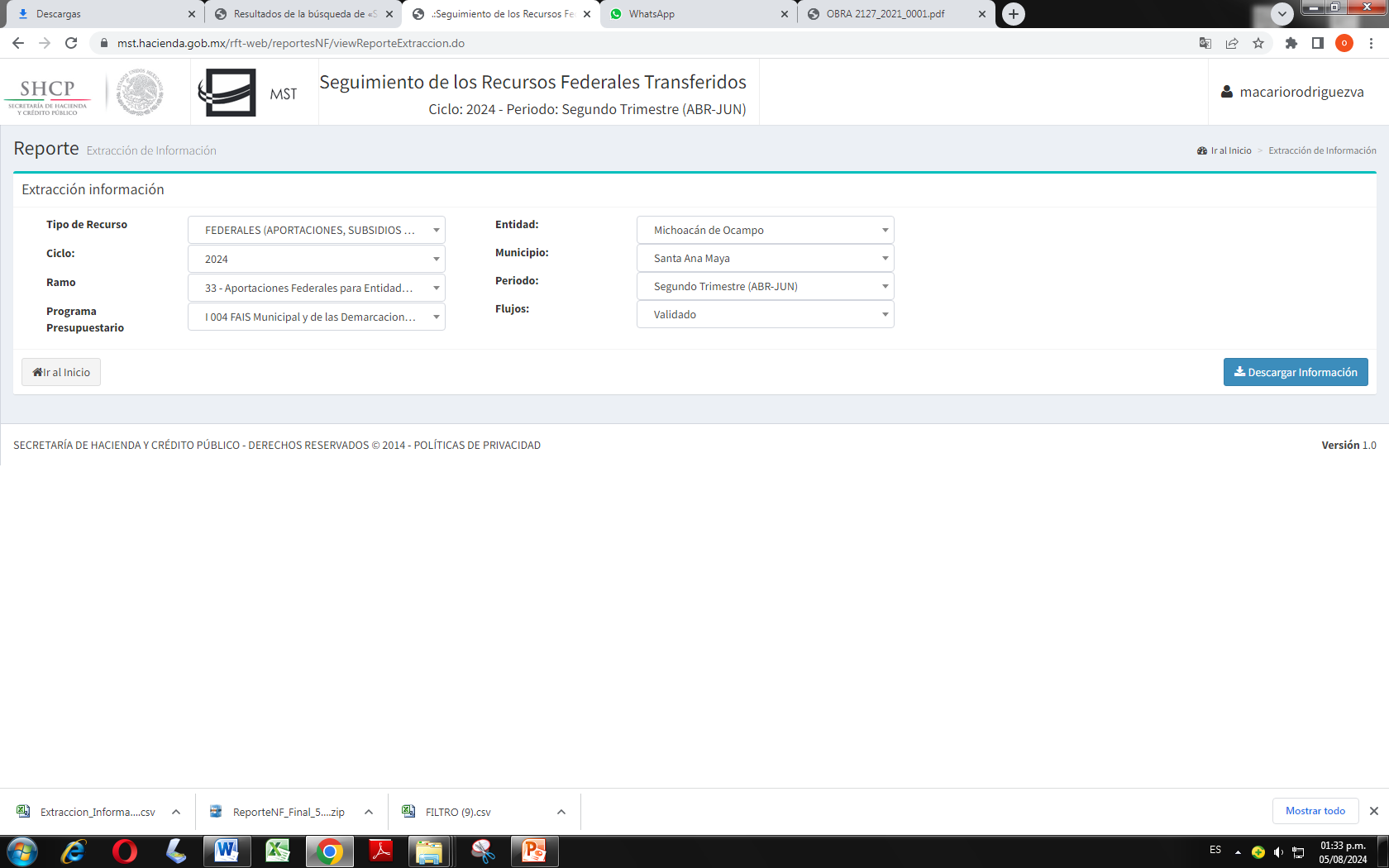 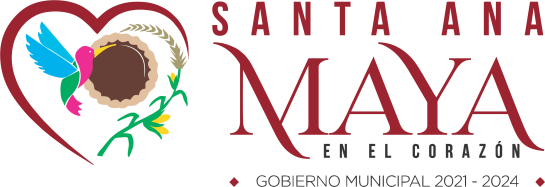 DESTINO DEL GASTO
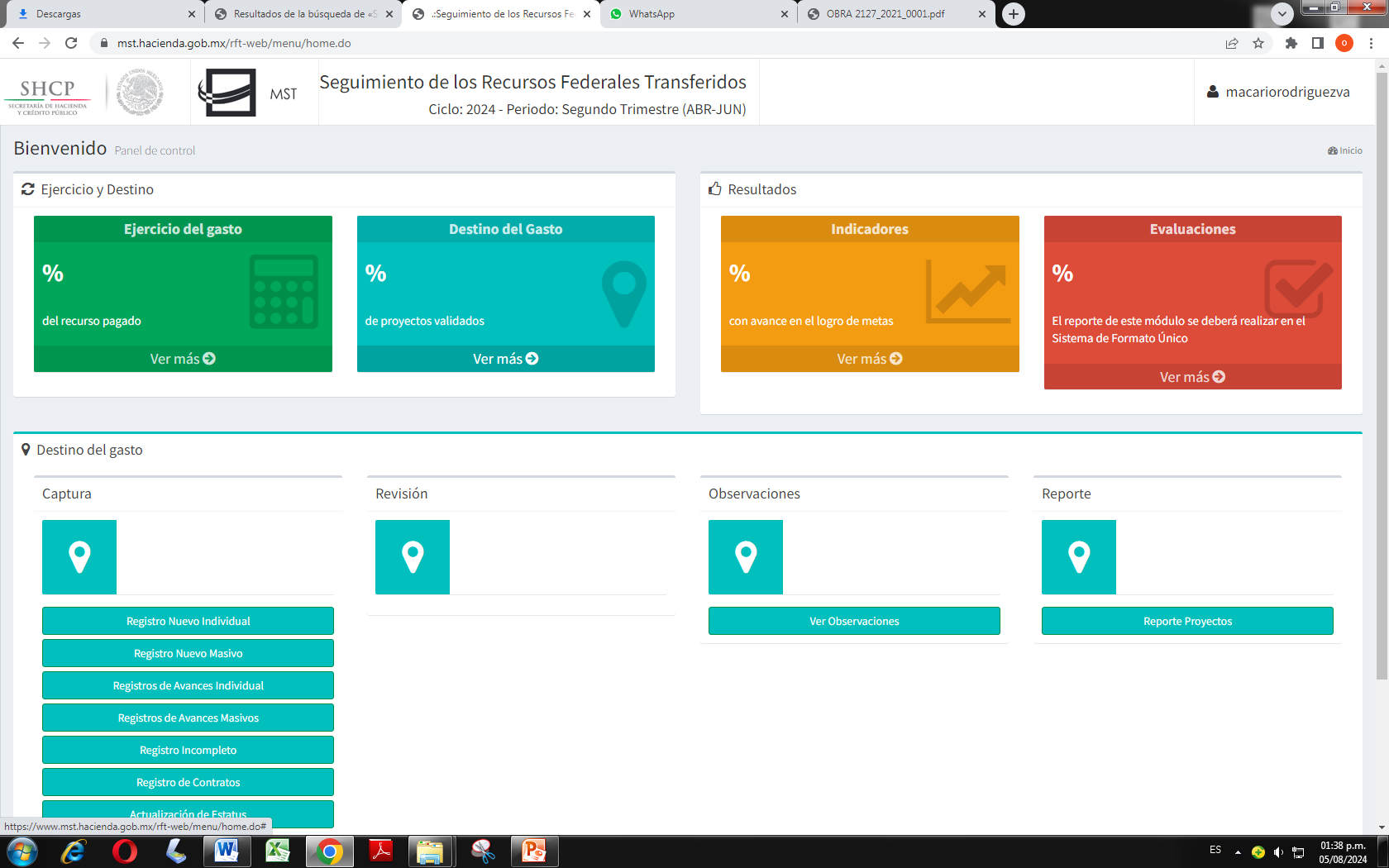 REPORTE DE PROYECTOS
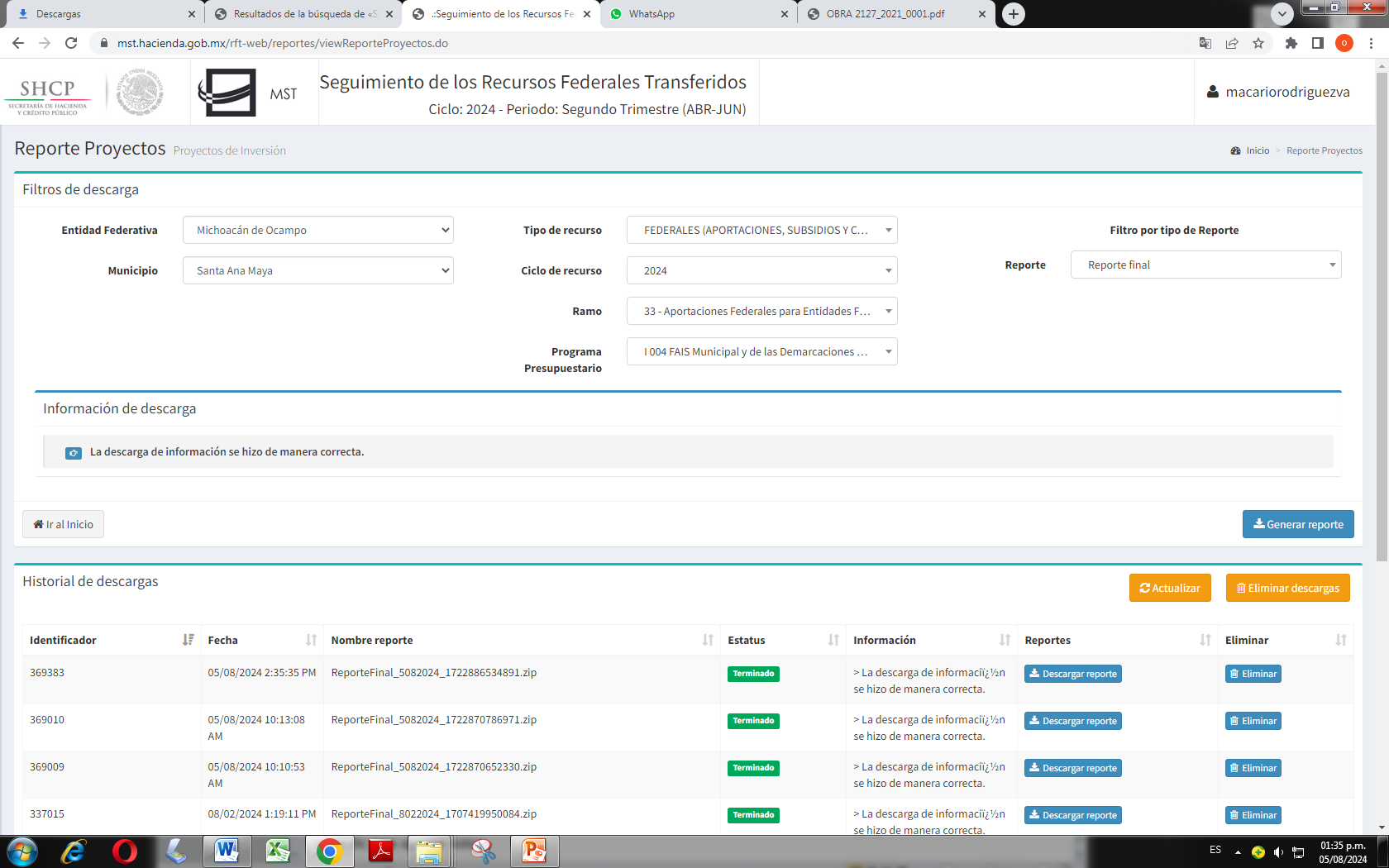 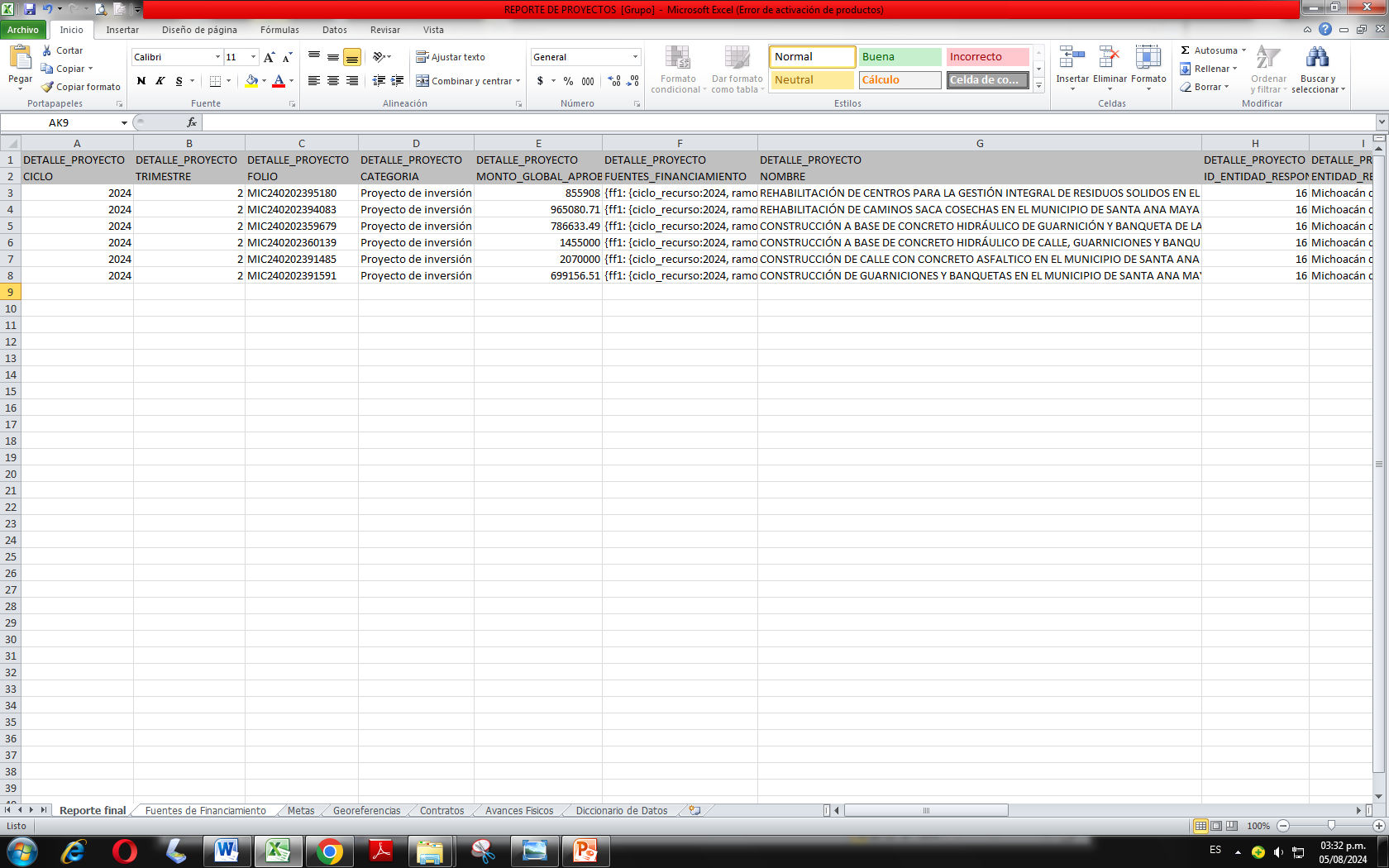 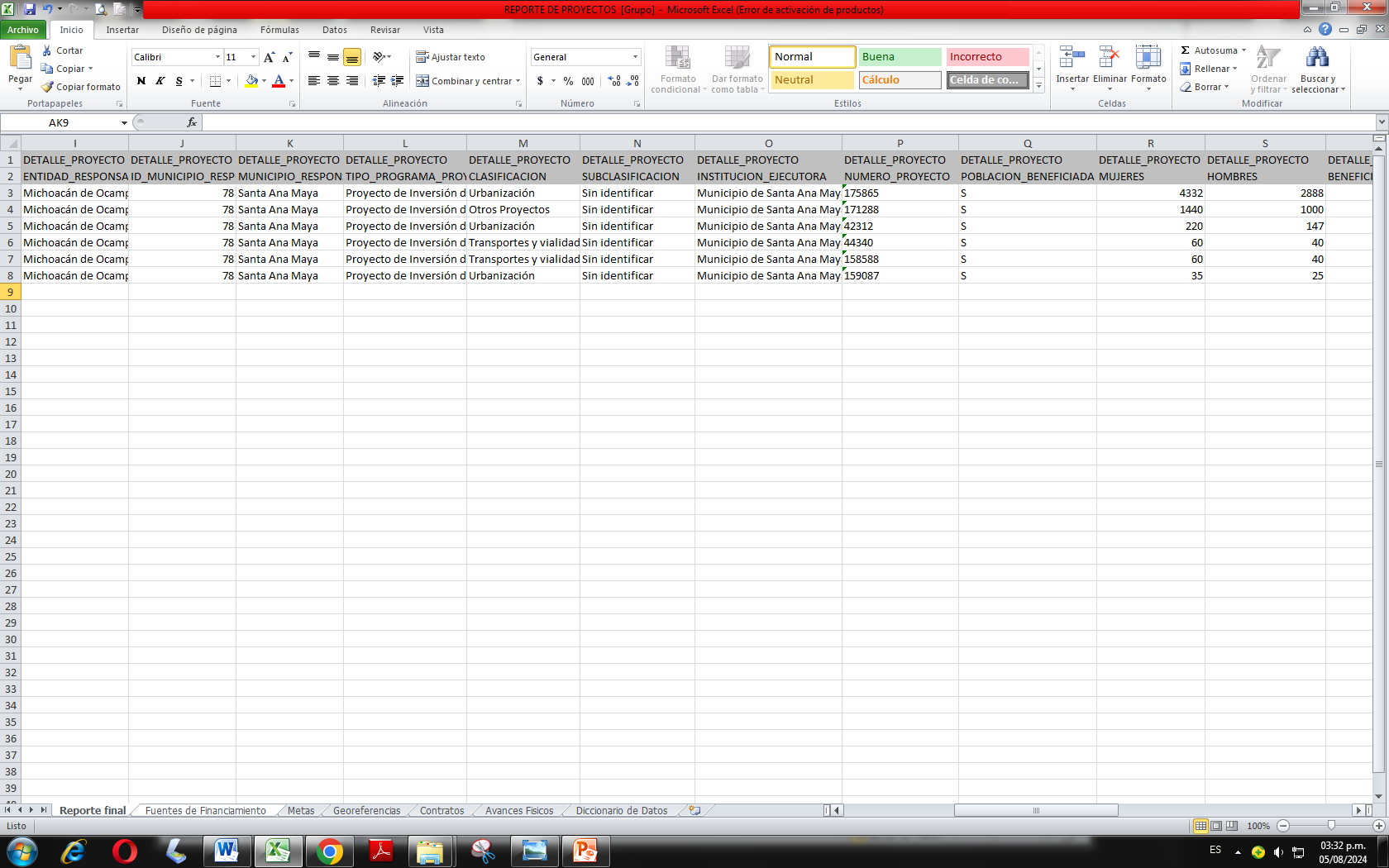 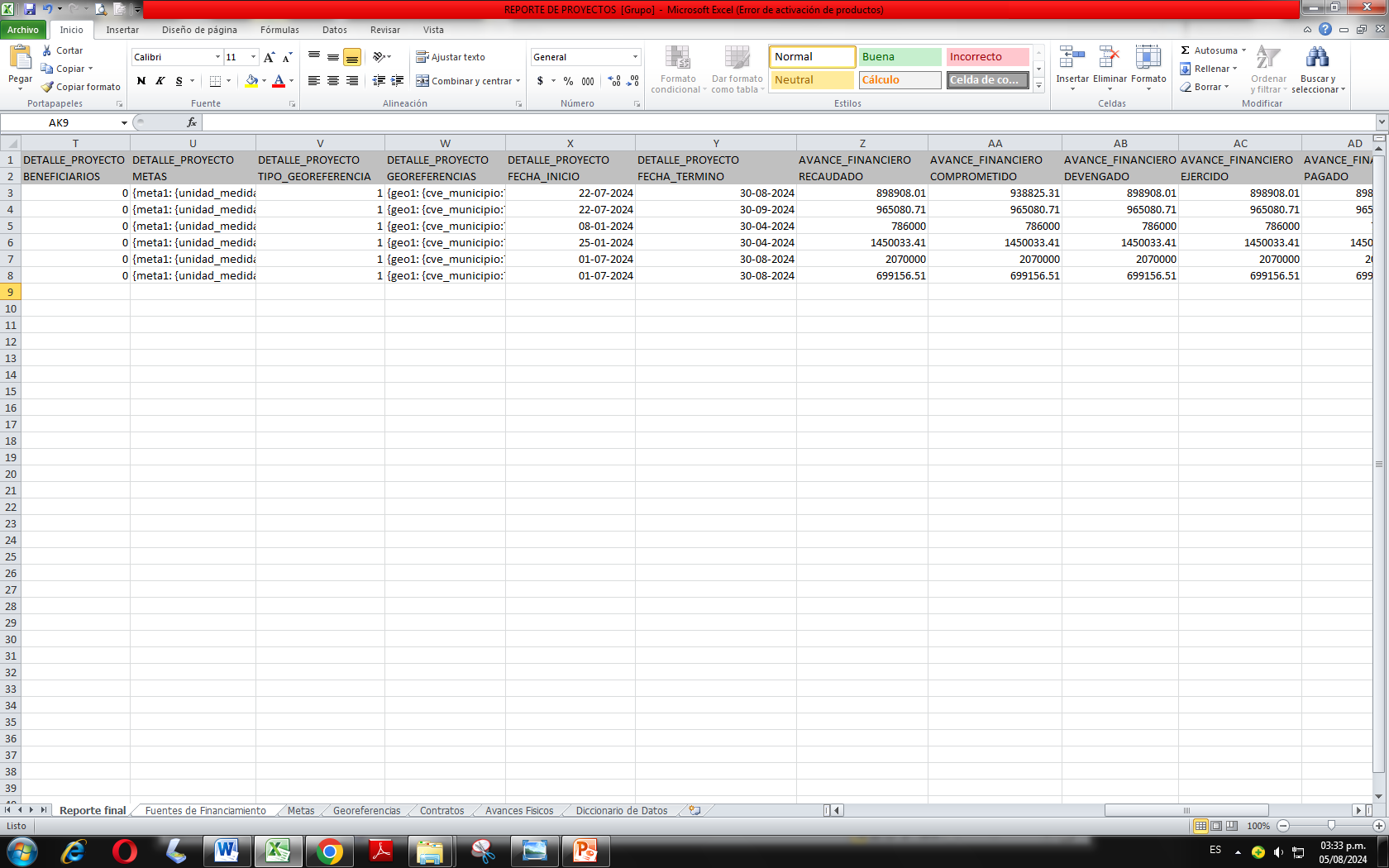 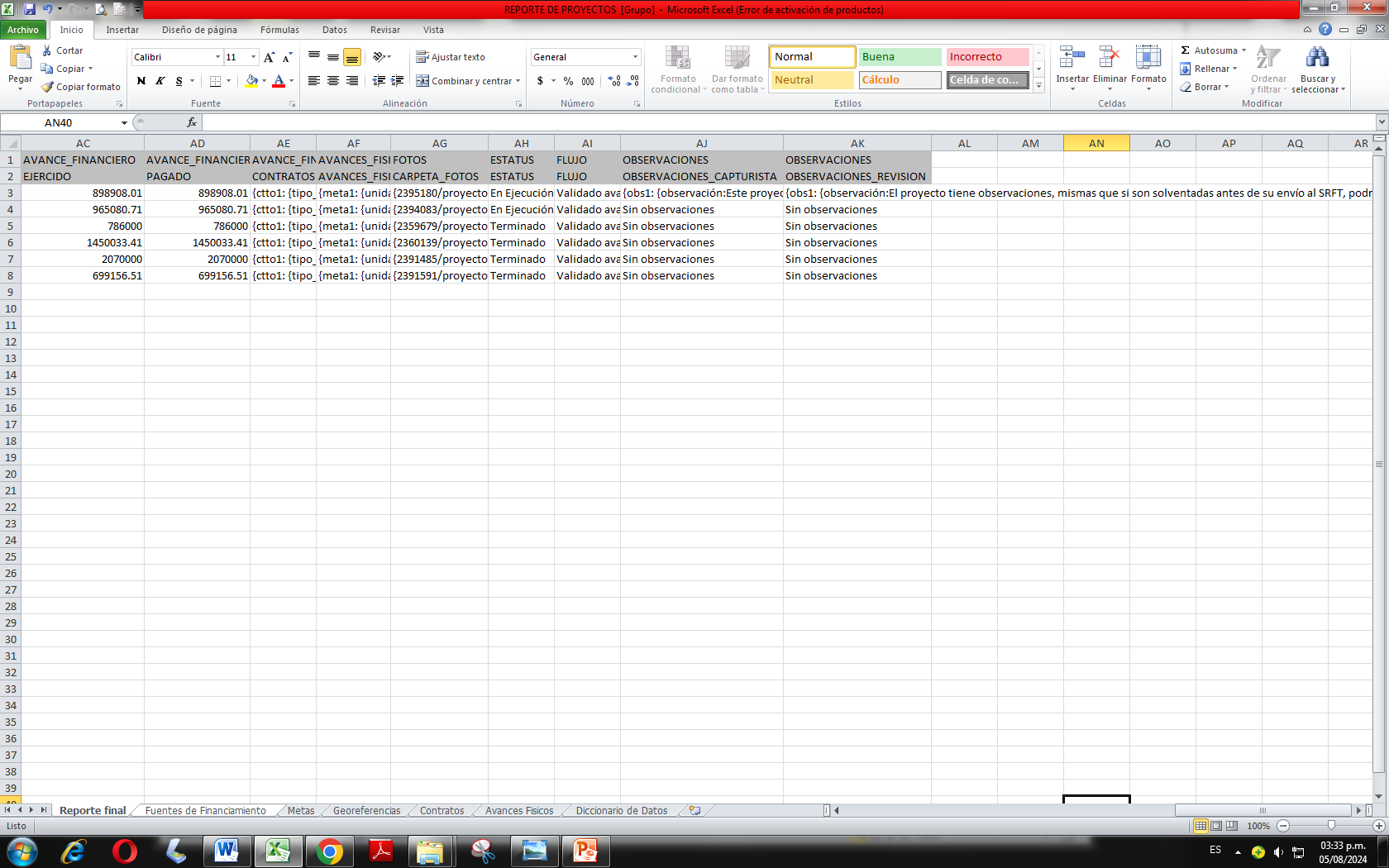 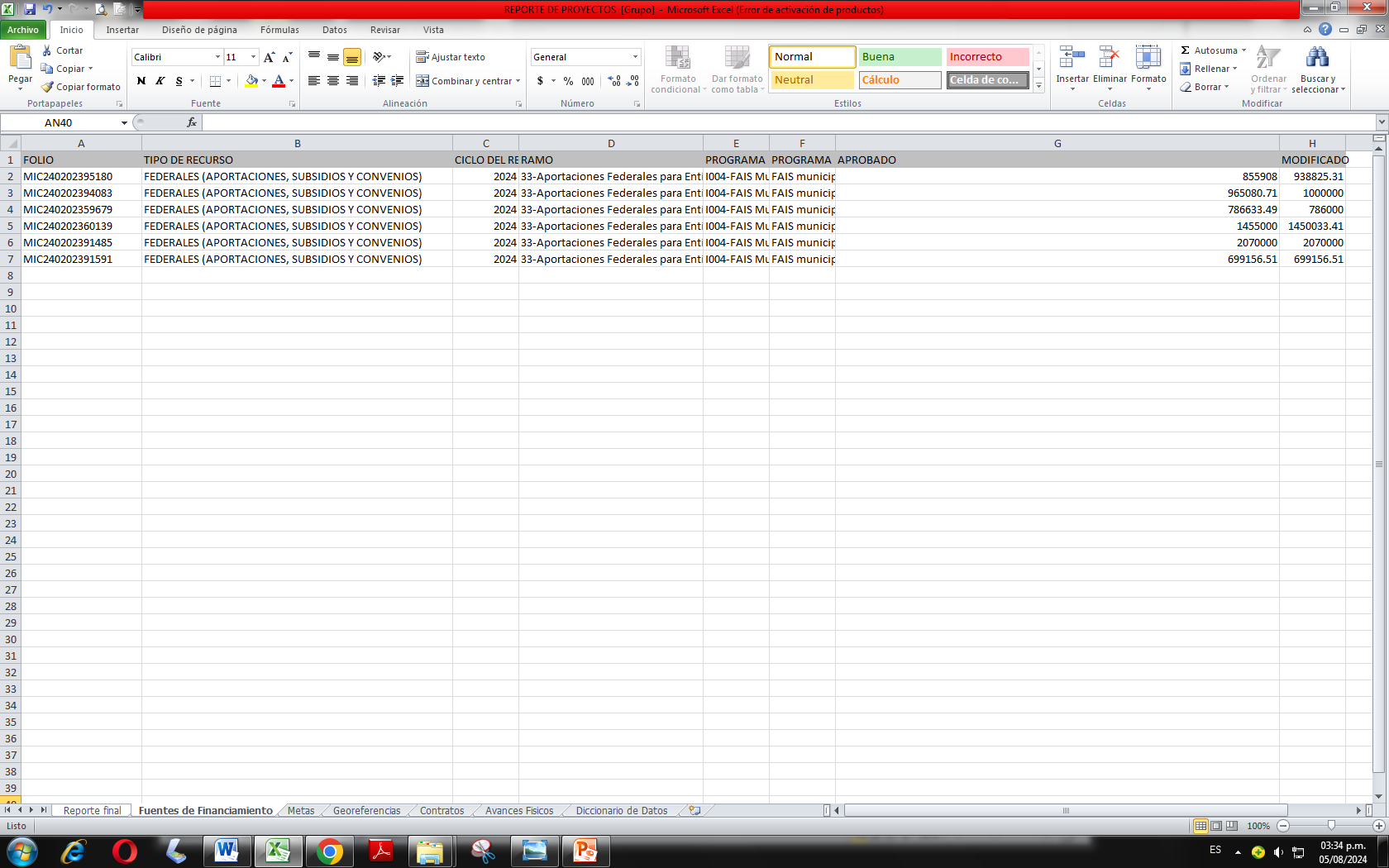 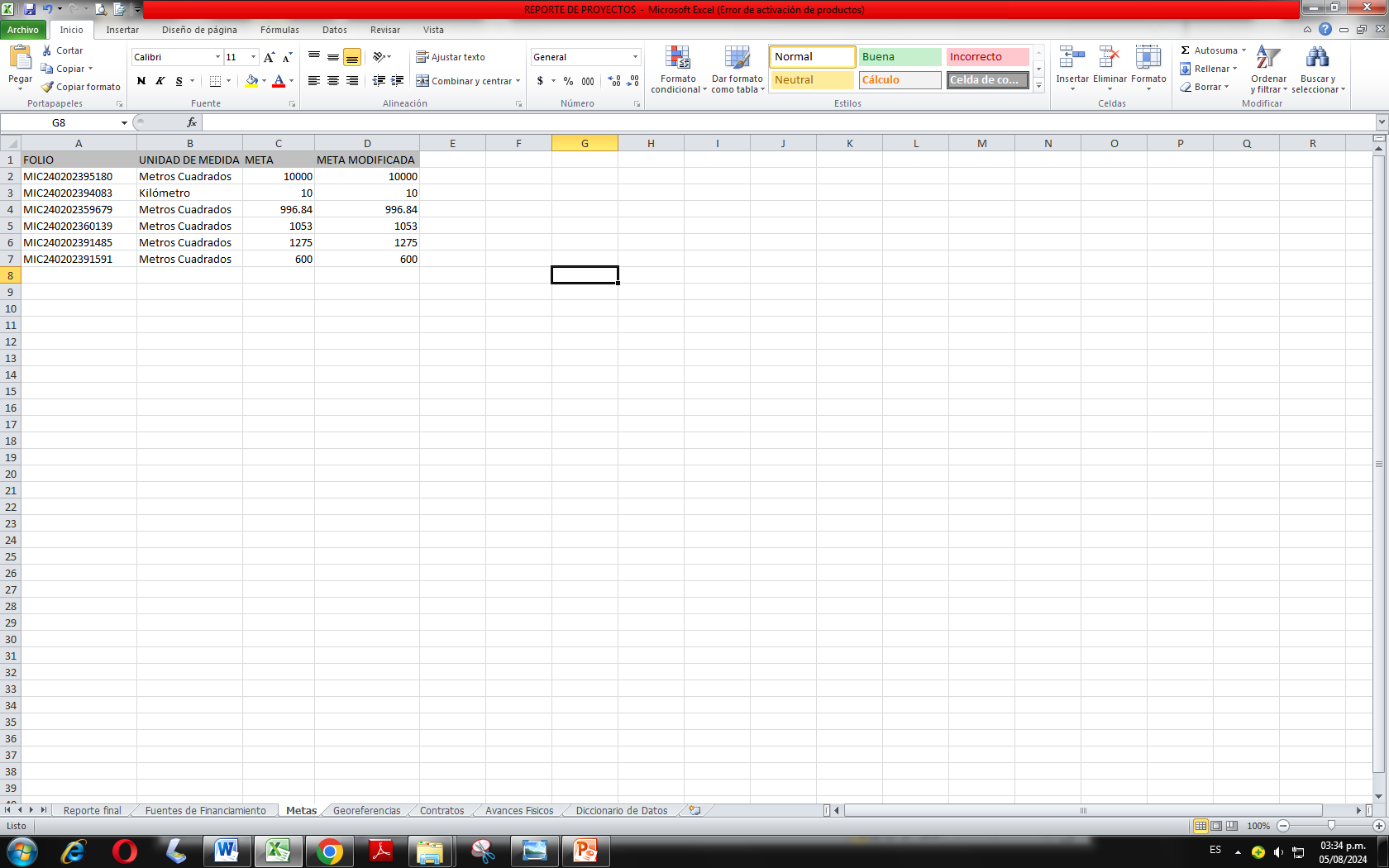 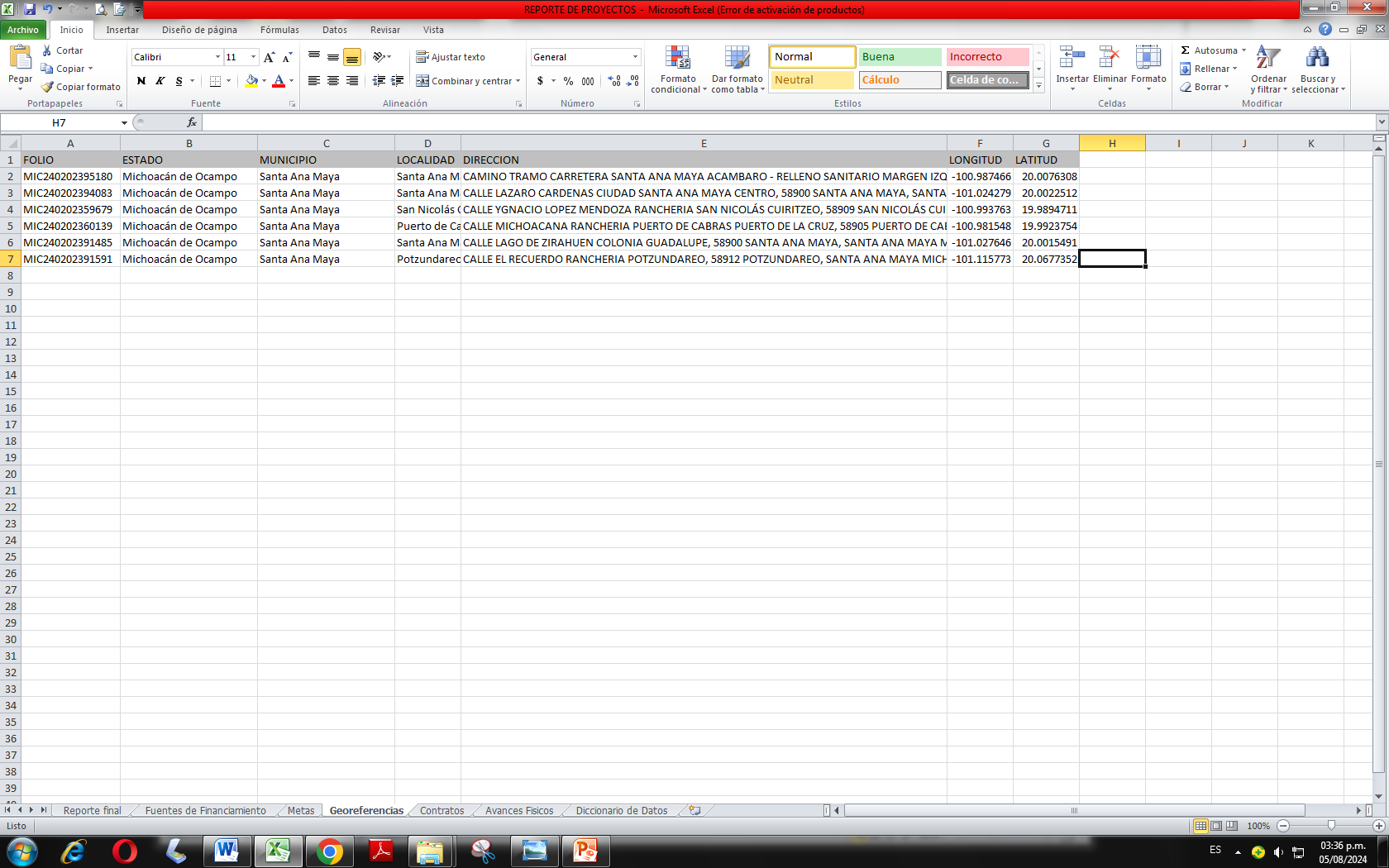 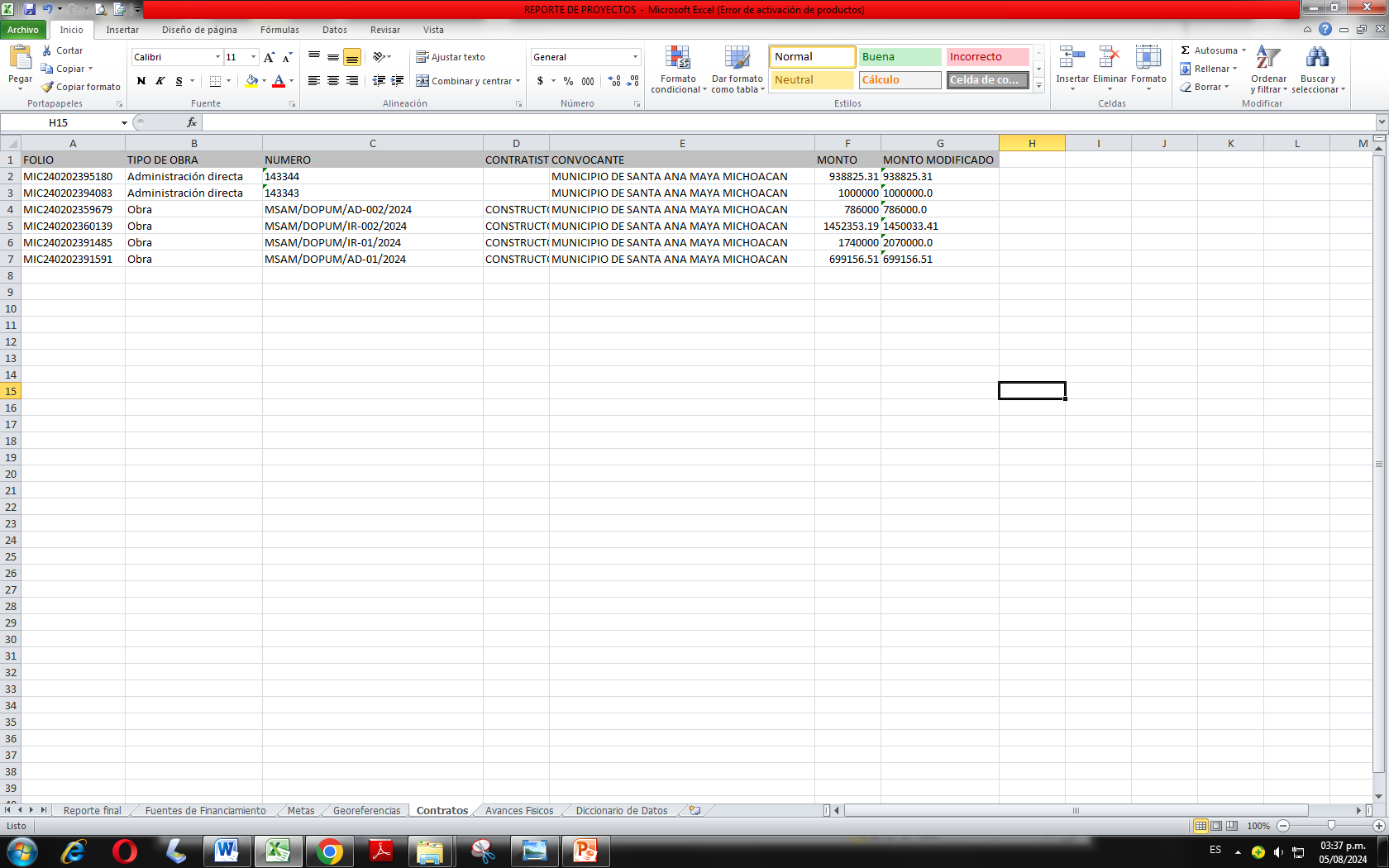 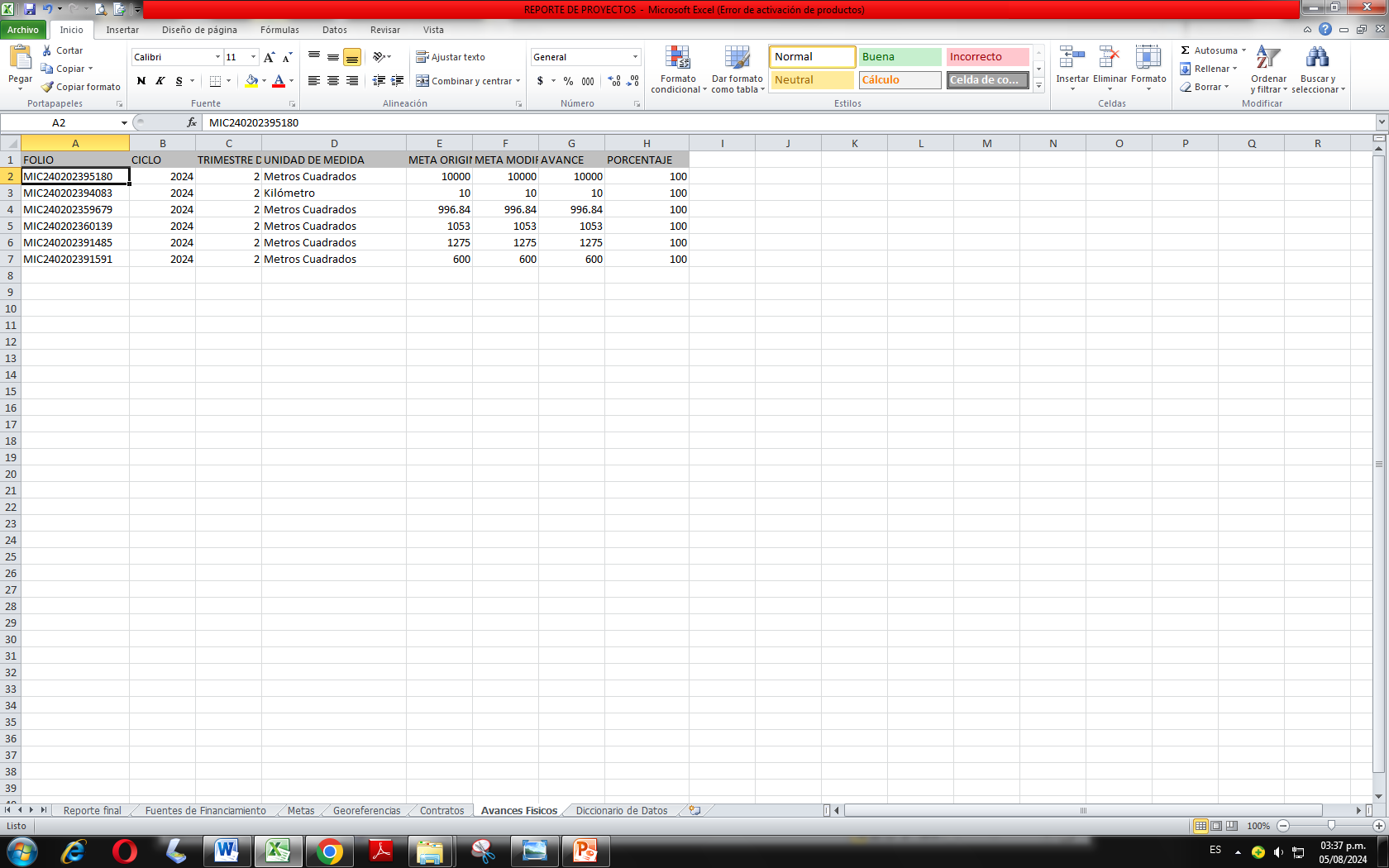 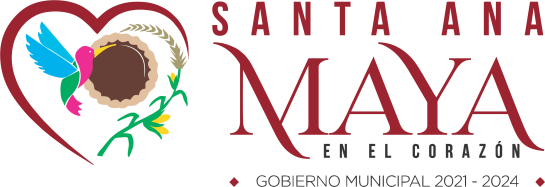 INDICADORES
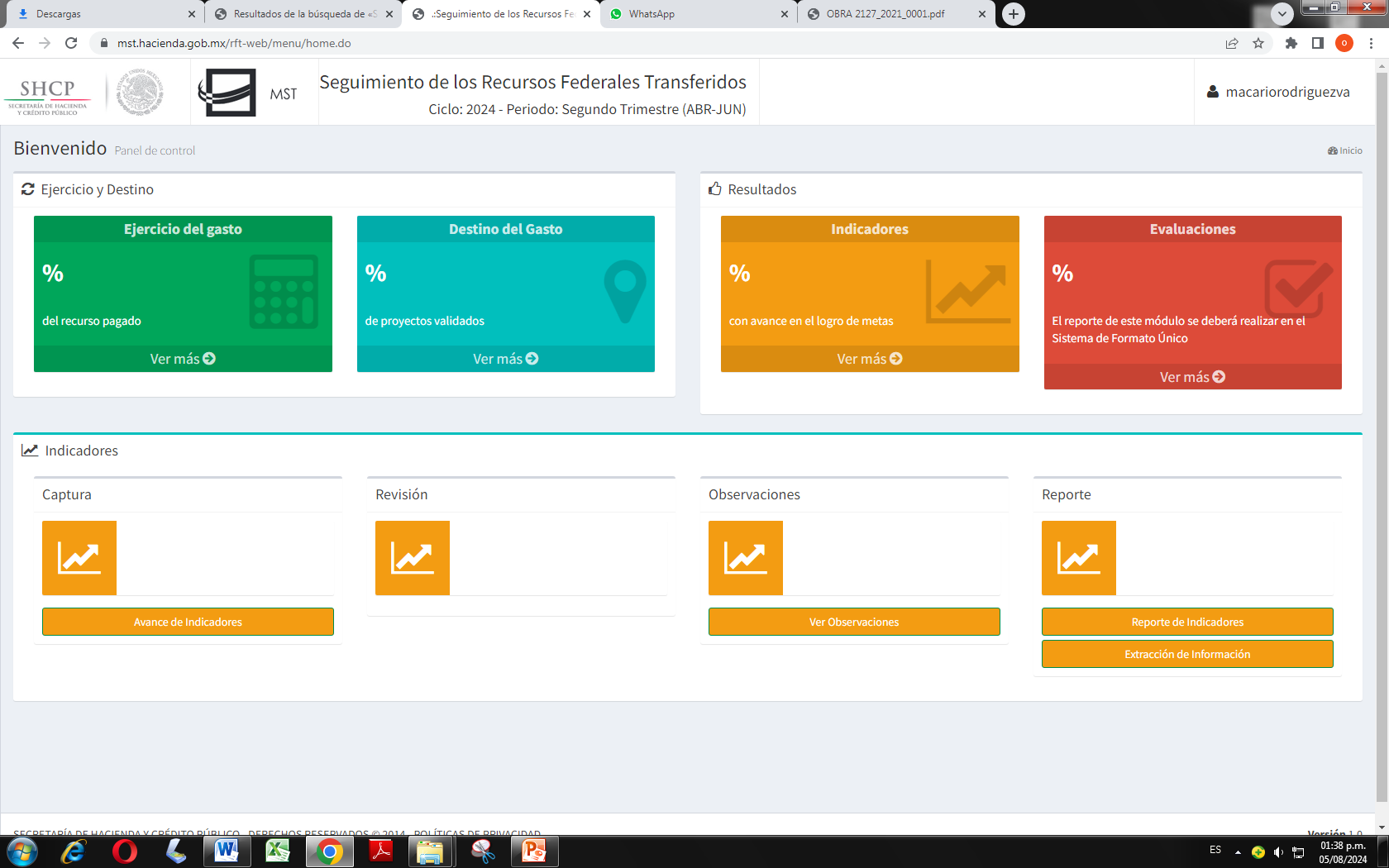 REPORTE DE INDICADORES
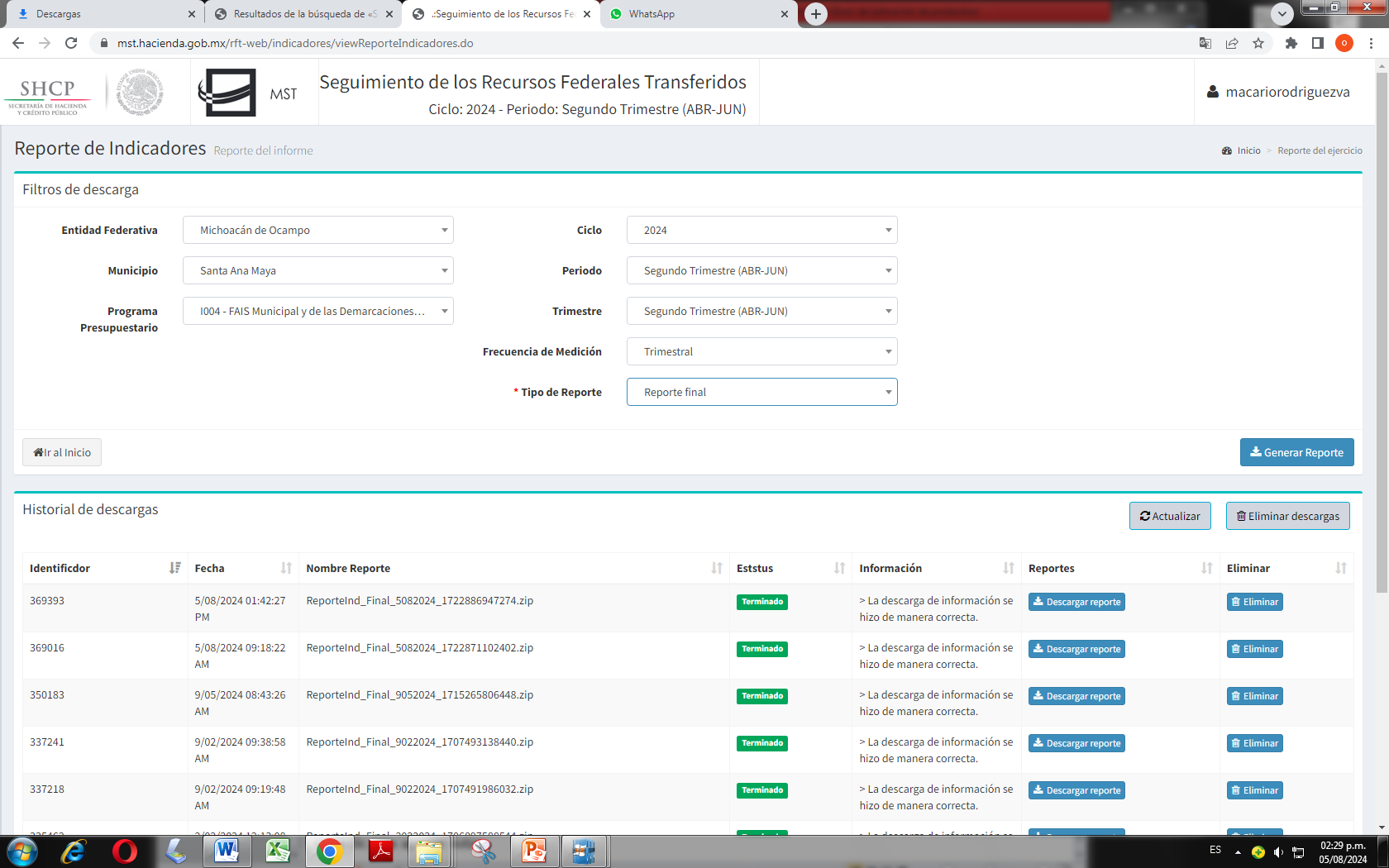 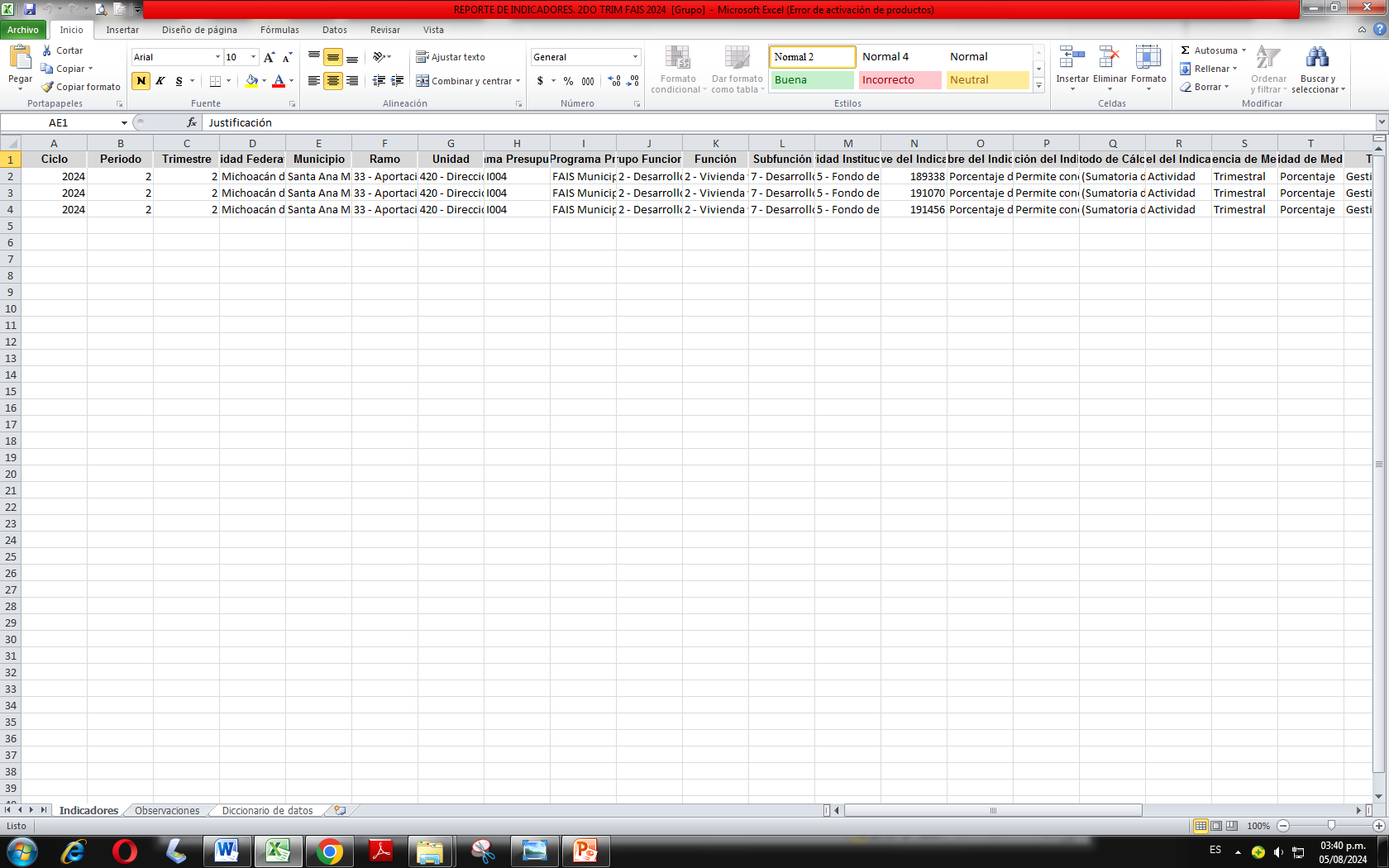 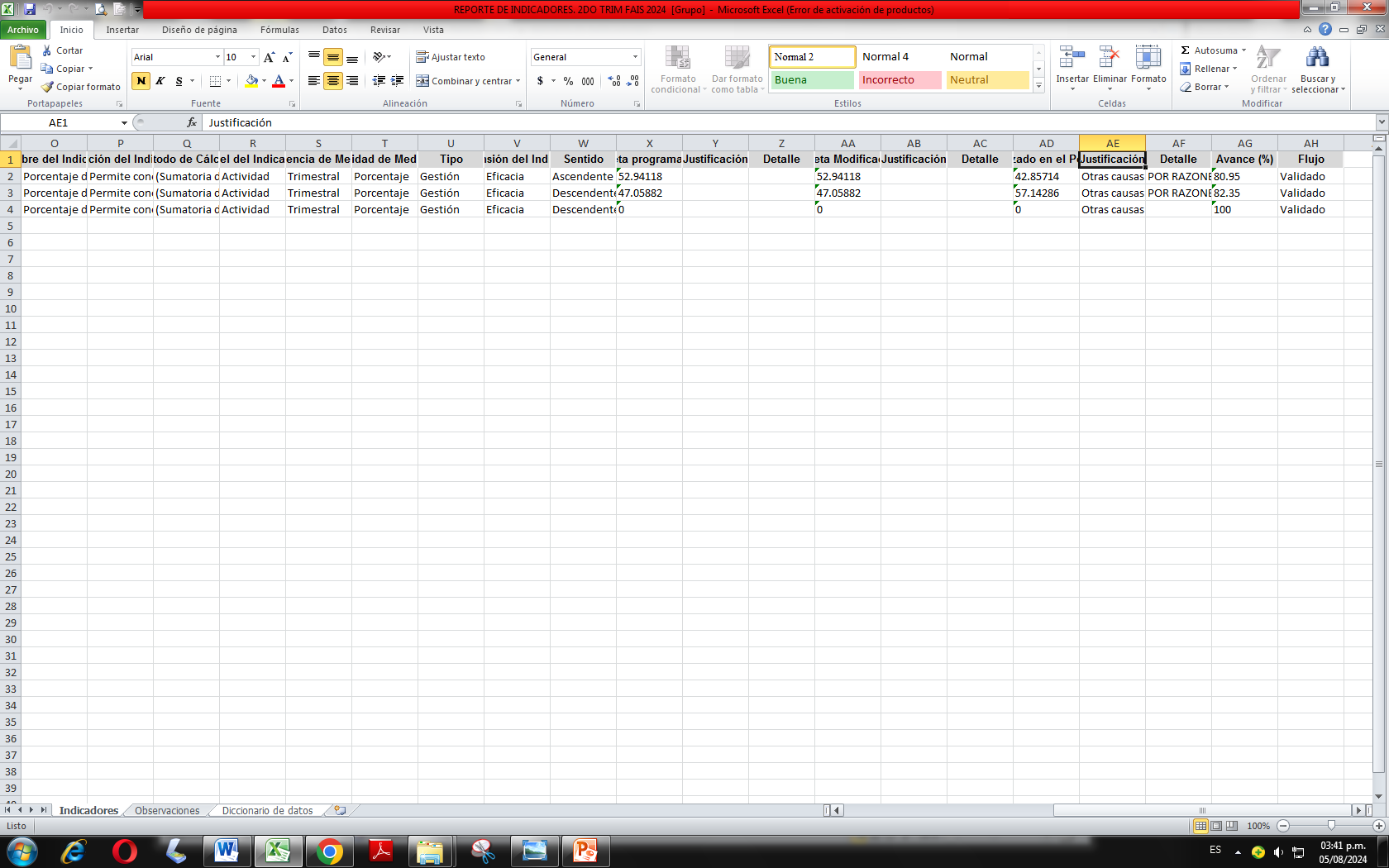 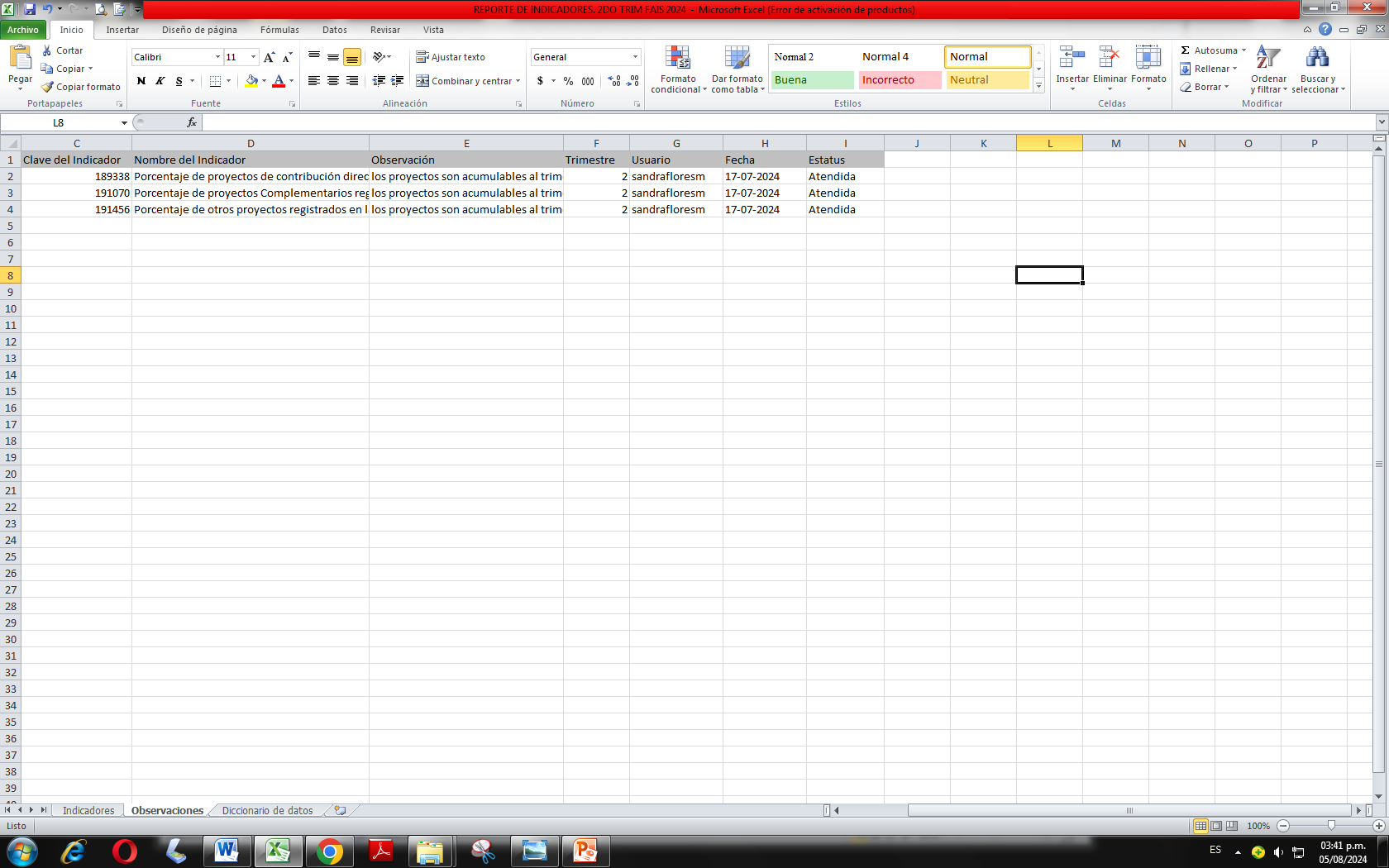 EXTRACCIÓN DE INFORMACIÓN
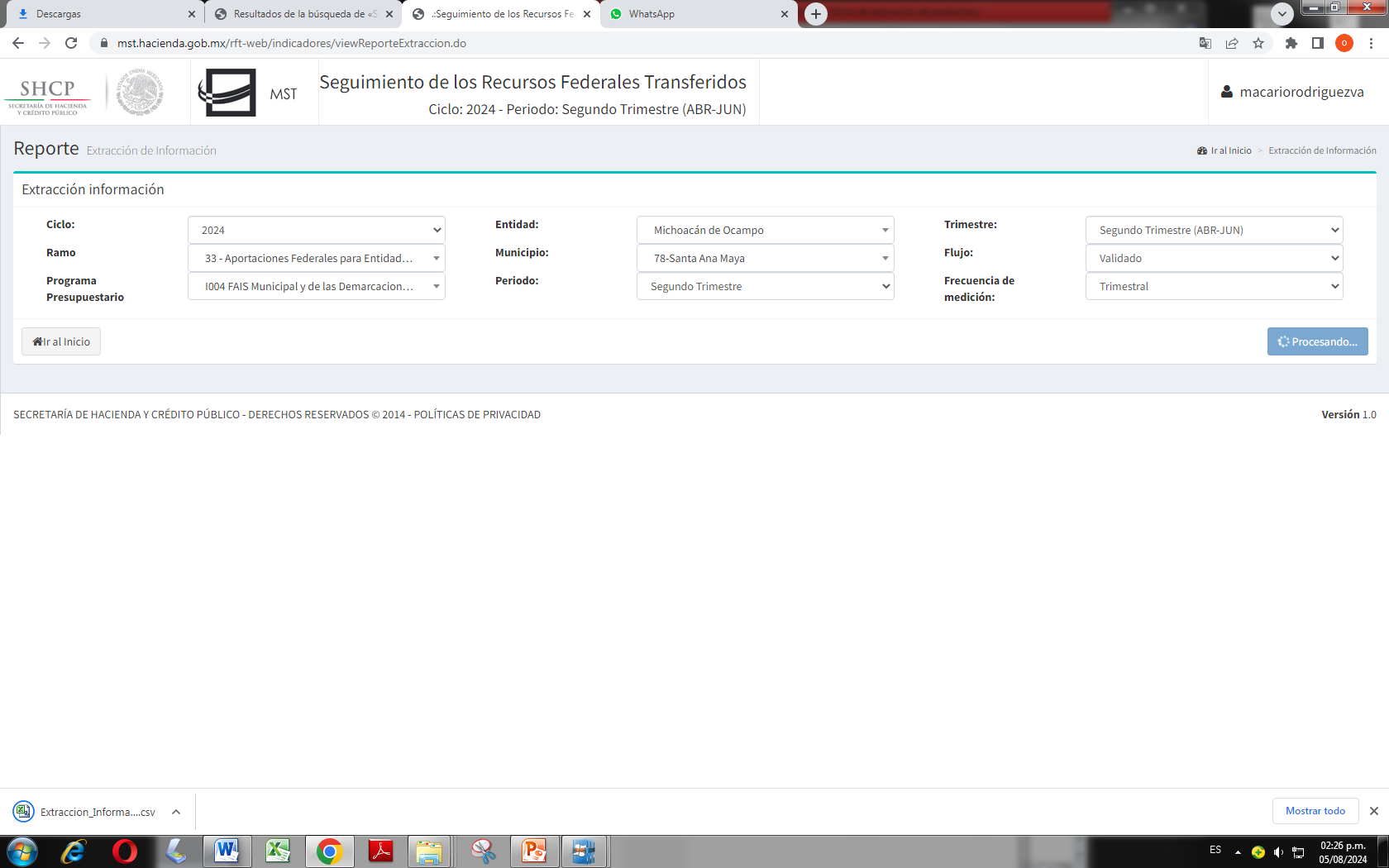 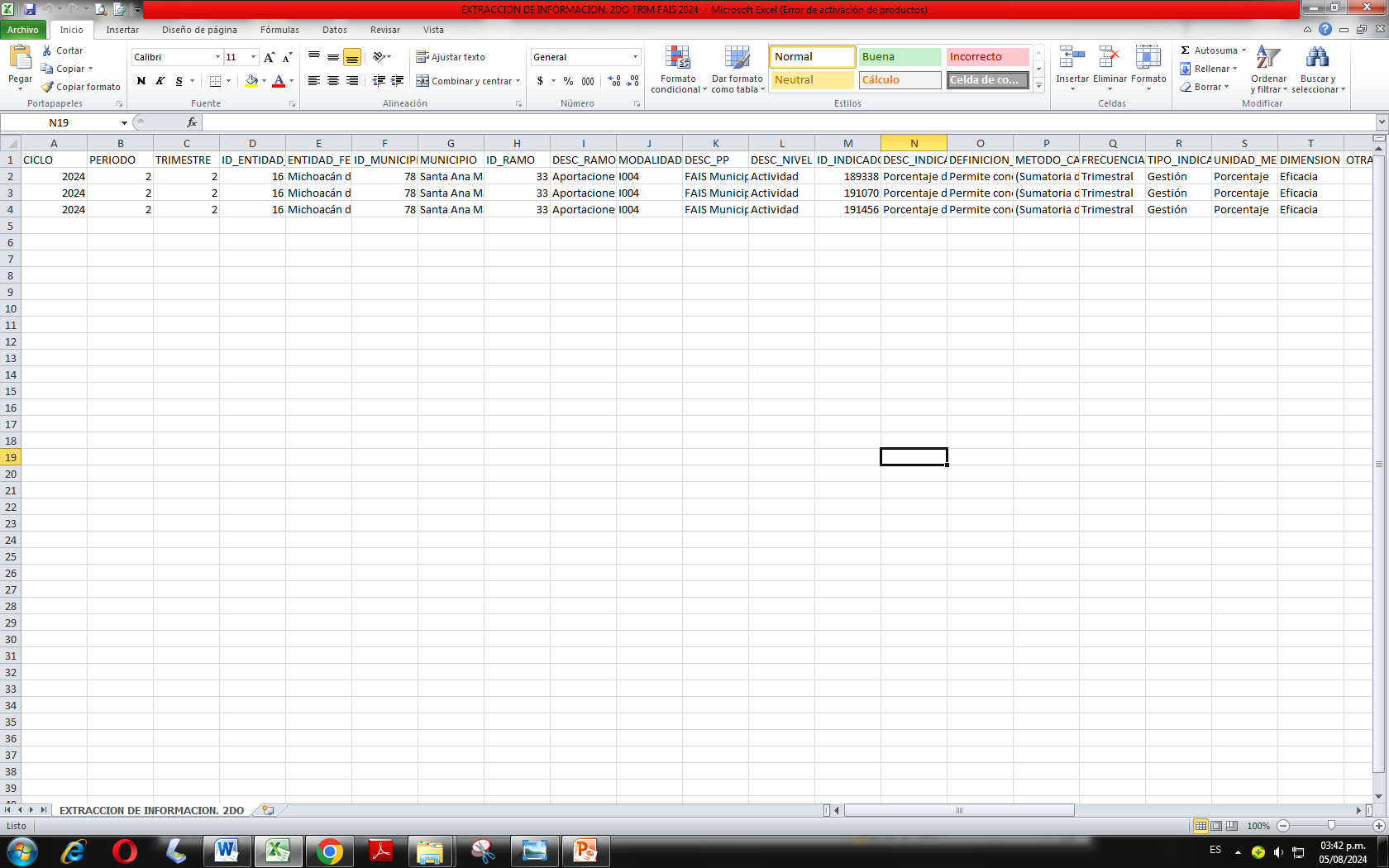